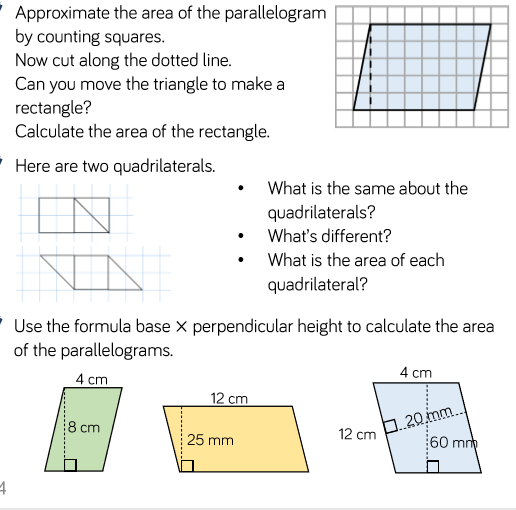 How to find the area of a parallelogram.
The area of a parallelogram is base x height.
5cm
8cm
Area = 8  x 5 = 40cm2
Here’s why:
A parallelogram can be split up into a rectangle and 2 triangles – each with the same area.
5cm
10cm
Here’s why:
If you move one triangle to the other end, you get a rectangle.
The area of a rectangle is length x width.This is the same as base x height in the original parallelogram.
5cm
10cm
Find the area of these parallelograms:
Area = base x height
Area = 4 x 6 = 24cm2
Area = base x height
Area = 15 x 2 = 30cm2
6cm
2cm
15cm
4cm
Find the area of these parallelograms:
Area = base x height
Area = 6 x 3= 18cm2
Area = base x height
Area = 9 x 8 = 72cm2
6cm
3cm
8cm
9cm
Find the area of these parallelograms. Be careful to pick the right measurements.
Area = base x height
Area = 6 x 7= 42cm2
Area = base x height
Area = 7 x 5 = 35cm2
6cm
5cm
9cm
7cm
7cm
6cm
Can you find the area of this parallelogram using 2 different sets of measurements?
Area = base x height
Area = 16 x 6 = 96cm2
16cm
8cm
6cm
12cm
Area = base x height
Area = 8 x 12 = 96cm2